Kokoelmatoimijat
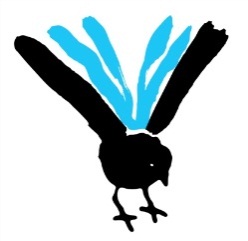 2014 toimintasuunnitelmaan kirjattua
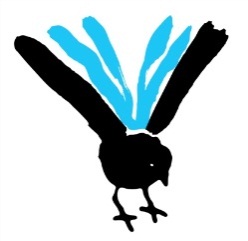